ANKARA ÜNİVERSİTESİ
ZİRAAT FAKÜLTESİ
TARIMSAL YAPILAR VE SULAMA  BÖLÜMÜ
KIRSAL YOLLAR DERSİ 2. HAFTADoç.Dr. Havva Eylem POLAT
BORDÜR – BORDÜR OLUĞU – RÖGAR (BACA)
Bordür; şehir içi yollarda kaplama ile daha yüksek kotta bulunan yaya kaldırımı arasına veya kaplama ile orta refüj arasına yerleştirilen, genellikle taş ya da betondan yapılmış kenar taşı mahiyetindeki yol elemanıdır.
Yine şehir içi yollarda, yağış sularının kolayca akması için bordür ile kaplama arasına yapılan kısma bordür oluğu (kanivo) denir.
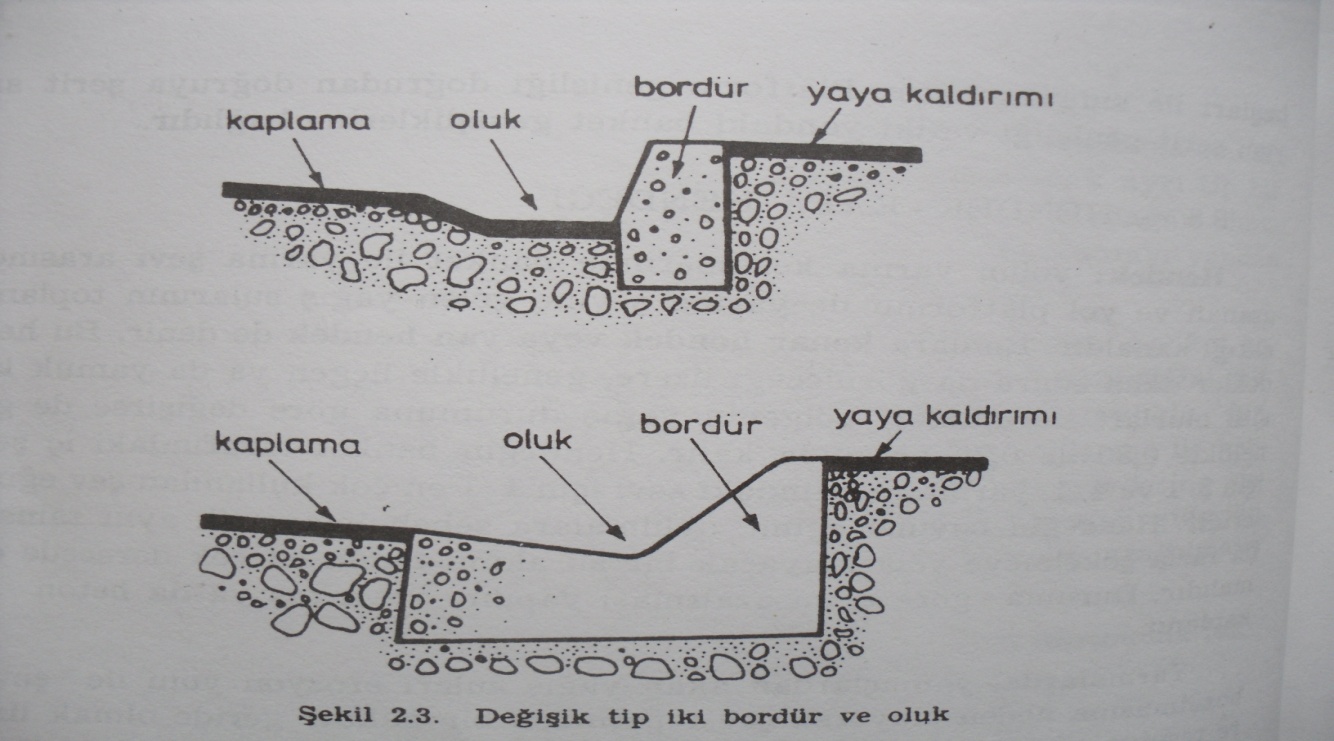 Bordür kenarında birikip oluk boyunca akan yağış sularının yola veya yol temeline zarar vermeden kanalizasyon veya yağmur suyu drenaj şebekesine akmasını sağlayan yapılara rögar (baca) denir.
ŞEV
Bir dolguda platformun dış kenarı ile doğal zemin, yarmada ise hendek tabanı ile doğal zemin arasındaki eğik yüzey bu dolgu veya yarmanın şevidir.
Şev eğimini belirlemede gözetilen iki ana  faktör, zeminin kendini tutma özelliği ile dolgu veya yarmanın yüksekliğidir.
En çok kullanılan dolgu şevleri 3/2, 3/1 ve 4/1’dir. 
Yarma şevleri için 1/2, 1/1, 2/1 ve 3/2’dir.
3/2 şev; yatayda üç, düşeyde iki birimine isabet eden eğim demektir.
ENİNE EĞİM - BOYUNA EĞİM
Yol yüzeyine düşen yağış sularının platformu bir an önce terk edebilmeleri için yol en kesitine eksenden banket ya da kaplama dış kenarına doğru olmak üzere her iki tarafta verilen eğime enine eğim (dever) denir. 
Yağış sularının kolayca ve kısa sürede akabileceği ince dokulu asfalt kaplamalar için 0,01 ile 0,02 arasında bir eğim uygundur.
Çakıllı kaplamalarda enine eğim 0,03 ile 0,04 toprak yollarda ise 0,04 ile 0,06 arasında olmalıdır. 
Beton yollar için 0,02’den düşük eğim kullanılabilirse de minimum eğim 0,015 olmalıdır. 
Yola boyuna doğrultuda verilen eğim de boyuna eğim olarak tanımlanır.
Drenaj amacı ile yola minimum 0,003 – 0,005 arasında bir boyuna eğim verilmelidir.
YOL EKSENİ - EKSEN ÇİZGİSİ
Yol kaplamasının ortasından geçtiği varsayılan çizgiye (doğrultuya) yol ekseni denir.
Bölünmemiş yollarda karşı yönlerden gelen trafiğin kullanabilecekleri yol kısmını göstermek amacıyla yol üzerine çizilen boyuna doğrultudaki çizgiye de eksen çizgisi adı verilir.
TRAFİK ŞERİDİ - ŞERİT ÇİZGİSİ - PARK ŞERİDİ - TIRMANMA ŞERİDİ
Taşıtların tek dizi halinde güvenle hareket edebilmeler için yeterli kaplama yüzeyine trafik şeridi, aynı yönde hareket eden trafiğin kullanacağı şeritleri birbirinden ayıran boyuna doğrultudaki çizgilere de şerit çizgisi denir.
Şerit genişliği, trafik cinsi ile hıza bağlıdır.
Üçüncü sınıf veya köy yolları gibi trafiğin daha az olduğu tali yollar için 3,00 m, ikinci sınıf yollar için 3,50 m ve birinci sınıf ana yollar için 3, 60 ile 3,75 m şerit genişlikleri uygun kabul edilebilir. 
Şehir içi yollarda uygulanan şerit genişliği genellikle 3,00 ile 3,65 m arasında değişir.
BÖLÜNMEMİŞ YOL – BÖLÜNMÜŞ YOL
Bölünmemiş yol; üzerinde karşı yönlerden gelen trafiği ayıran fiziki bir engelin bulunmadığı tek platformlu yoldur.
Bir yöndeki trafik karşı yönden gelen trafik ile orta refüj, korkuluk gibi fiziki bir engel kullanılarak ayrılmış ise bu gibi yollara da bölünmüş yol denir.
Yüksek standartlı yollarda taşıtların durmaları ve park etmeleri için kenarda yardımcı ilave şeritler yapılır. Bunlara park şeridi adı verilir. 
Bu şeritler için şehir içi yollarda 2,50 m, kırsal yollarda 3,00 m’lik genişlik normal sayılabilir.
Dağlık bölgelerdeki rampalarda yol iki şeritli ise, yavaş giden taşıtların kullanmaları için yolun en sağ kenarına tırmanma şeridi inşa edilir. Sağında en az 1,50 m’lik banket olmak şartıyla tırmanma şeridi için 3,25 m’lik genişlik yeterli sayılabilir.
ORTA REFÜJ
Orta refüj; bölünmüş yollarda karşı yönlerden gelen trafiğe ait platformları ayıran ve yol kaplamasına nazaran daha yüksek veya düşük kotta bulunan kısımdır.
Orta refüj genişliği, normal olarak şehiriçi yollarda minimum 4 m, kırsal yollarda 7 m olmalıdır.
Orta refüjlerin üzeri boş bırakılabileceği gibi zorunlu durumlarda otopark yeri olarak da faydalanılabilir, ya da bitki ile örtülür.
KORKULUK – KENAR TAŞLARI
Korkuluk; taşıtların yoldan dışarıya çıkmalarını ve bölünmüş yollarda diğer platforma girmelerini önlemek amacıyla gerekli kesimlerde platform dış kenarlarına konan engellerdir. 
Çelik putrel, çelik halat vb malzemelerden yapılır.
Kenar taşları ise; yüksek dolgular, daralan yol kesitleri, görüşü kapalı yerler gibi tehlikeli kesimlerde, güvenlik düşüncesi ile, platformun kenarlarını belirtmede kullanılan işaret elemanlarıdır.
Kurp taşı olarak da isimlendirilirler.
Kenar taşları genel olarak gece trafiğinin güvenliği açısından reflektörize bir boya ile boyanır veya kedi gözü gibi bir elemanla takviye yapılır.
KAMULAŞTIRMA GENİŞLİĞİ
Yolun yapımına başlamadan önce güzergah boyunca yeterli genişlikteki arazinin kamulaştırılması gereklidir. İşte yol güzergahı boyunca uzanan ve her iki yandaki sınırları ile belirli olan bu alanın genişliğine kamulaştırma genişliği denir.
Yoldaki trafiğin işletilmesi ile ilgili telefon, elektrik, işaretleme, ayrıca drenaj tesisleri de bu alan içinde yapılır.
Kamulaştırma genişliği, yapılacak olan yolun sınıfına ve kaç şeritli olacağına bağlıdır. 
İleriye ait trafikte tahmin edilemeyen artışlara karşı kamulaştırma genişliğinin fazla tutulmasında fayda vardır. Böylece gerektiğinde yeni şerit ilavesi vb. düzenlemeler kolaylaşmış olur.
Kırsal birinci sınıf yollar için 60 m, ikinci sınıf yollar için 40 m, tali yollar için 15-20m genişlik normal kabul edilebilir.